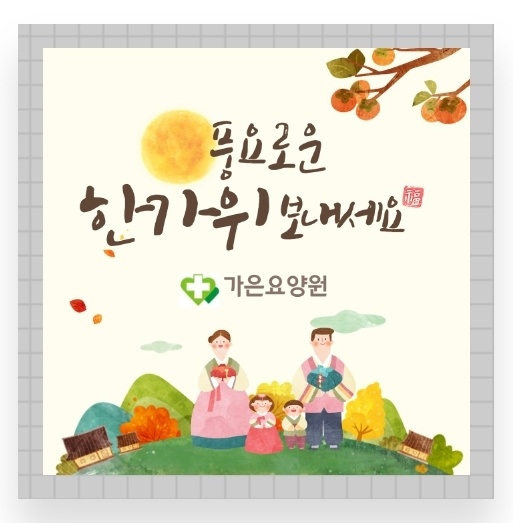 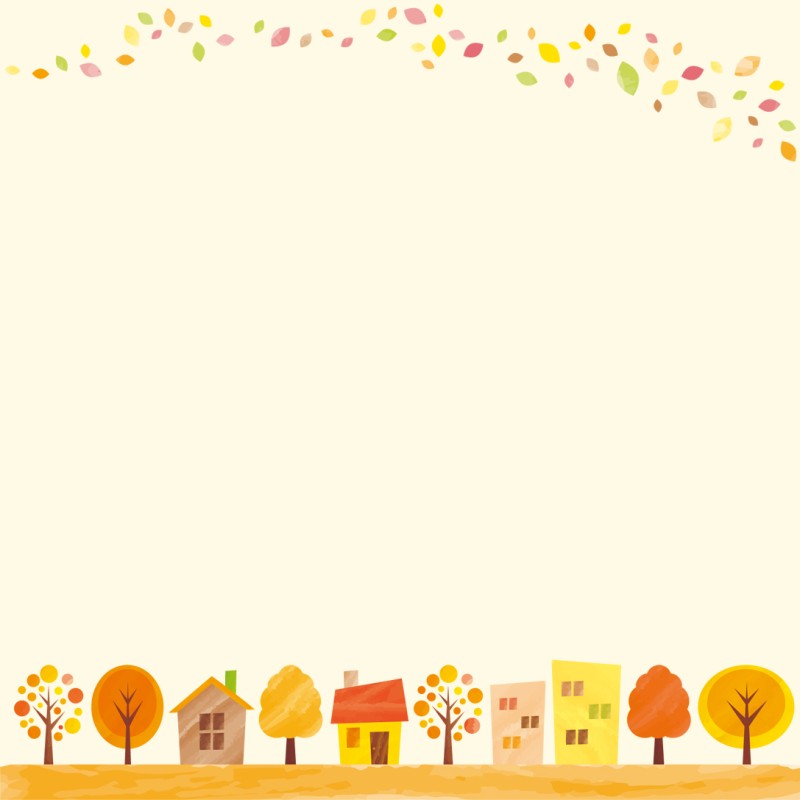 안녕하세요. 가은요양원입니다.

면회관련 공지가 있어서 보호자님께 알려드립니다.
코로나19 오미크론변이 BA.5 강한전파력으로 신규확진자가 급속히 늘어나고 있습니다. 

보호자님들께서는 의심증상이 있으실경우 속히 검사하시고 면회자제 부탁드립니다.
    
 보호자님들께서 어르신들 만나고 싶은 마음 간절함을 알기에 저희들도 안타까운 마음이나 
어르신들의 안전과 건강을 위해 전직원이 노력하고 있으니 보호자님들께서도 널리 양해해주시기 바랍니다.
  추후 면회관련 지침이 변경될 시 바로 공지해드리겠습니다. 가은 요양원은 어르신들의 평안한 생활을 위해서 최선을 
다 하겠습니다.
감사합니다. 
                                    - 가은요양원장 손미현 드림 -